Vocabulary
Y7 French
Term 2.1 - Week 4
Natalie Finlayson / Emma Marsden / Rachel Hawkes
Date updated: 25/01/20
[Speaker Notes: Frequency rankings of vocabulary introduced this week (1 is the most common word in French): faisons [25], faites [25], font [25], quoi [297], attention [482], effort [388], exercice [1290], fête [1490], rien [168]

Frequency rankings of vocabulary revisited this week (1 is the most common word in French): 

2.1.1 - cinq [288], deux [41], dix [372], douze (1664), huit [877], neuf [787], onze (2447), quatre [253], sept [905], six [450], trois [115], des [2 - de]
1.2.3 - aimer [242], donner [46], passer [90], porter [105], trouver [83], cadeau [2298], semaine [245], solution [608], uniforme [1801], chaque [151], aujourd'hui [233], à [4]]
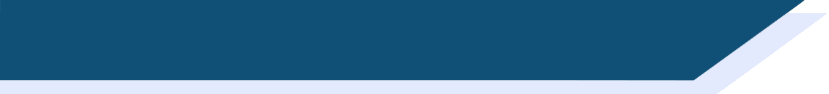 Lotto! (1/4)
écouter
Lotto!
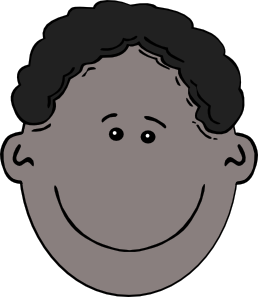 [Speaker Notes: This animated slide is an example only to explain the rules of the Bingo game used to practise spelling, pronunciation and comprehension of this week’s vocabulary items.

Teacher distributes the bingo cards included as supplementary materials this week. (The cards are double-sided, and there are three cards per page, so each printed sheet must be folded as instructed and cut into three). Explain that ‘lotto’ is the French name for Bingo.
Note: If teachers prefer, they can give students scrap paper, they can draw three 3x2 tables (for 3 rounds of the game) and select their own words from the vocabulary set, writing the English on one side and replicating the 3 x 2 tables with French words on the reverse.

Tell students to begin with the French side up. The teacher reads English words at random from this week’s vocabulary list. Students cross off the words they hear. When a student has crossed of all of his/her words, they say ‘Lotto!’ to indicate that they have won. 
NB: As there are only 10 words on this week’s vocabulary list, the game will not last very long! It is highly like that one or more students will win after only six words have been called. For that reason, it is suggested that at least three rounds are played for additional practice.]
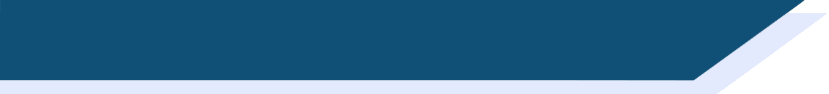 Lotto! (2/4)
lire
Lotto!
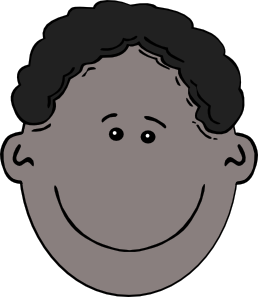 [Speaker Notes: This time, students to begin with the English side up. The teacher reads French words at random from this week’s vocabulary list. Students cross off the words they hear. When a student has crossed of all of his/her words, they say ‘Lotto!’ to indicate that they have won.
NB: As there are only 10 words on this week’s vocabulary list, the game will not last very long! It is highly like that one or more students will win after only 6 words have been called. For that reason, it is suggested that at least three rounds are played for additional practice.]
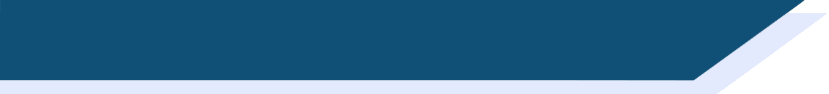 Lotto! (3/4)
parler/écrire
Ecris six mots en anglais.
Lotto!
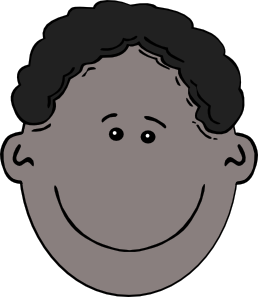 [Speaker Notes: Now, students play on their own in small groups (around 4 students). 
Students write six English words from the list. 
They then take it in turns to act as ‘gamemaster,’ and read French words from the list at random until one of their classmates shouts ‘Lotto’.]
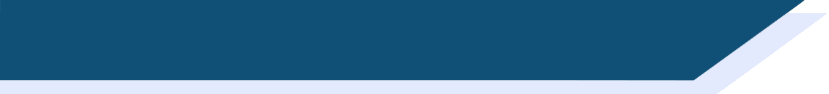 Lotto! (4/4)
parler/écrire
Ecris six mots en français.
Lotto!
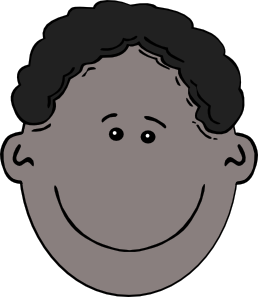 [Speaker Notes: Now, students play on their own in small groups (around 4 students). 
Students write six French words from the list. 
They then take it in turns to act as ‘gamemaster,’ and read English words from the list at random until one of their classmates shouts ‘Lotto’.]
lire et traduire
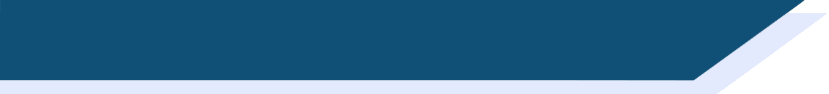 Vocabulaire
chaque semaine
l’école 
la réponse
une chemise
un cadeau
une semaine
une solution
aimer
donner
passer
porter
trouver
cocher
travailler
[Speaker Notes: This starter activity revisits vocabulary introduced in 1.2.3 and encourages students to think about collocation by matching verbs with the nouns and adjectives with which they frequently occur with.

Teacher to explain to students that although there are several possible matches, some pairings occur more frequently than others in everyday language use, and they should used this principle (with reference to English) to guide them. For example, although it may grammatically correct to say cocher une solution/tick a solution, you are more likely to hear Cocher la la réponse/tick the answer. The teacher should also advise students that they may only use each verb once, which will limit the number of possible combinations.

Before beginning the activity, the teacher may wish to recap the difference between the definite article, the indefinite article and ‘chaque’, highlight that these differences in meaning will affect the verbs with which the nouns can be used. For example, je travaille chaque semaine/I work every week is a highly frequent collocation; je travaille une semaine/I work (for) a week is less frequent (though not impossible)).

Suggested answers appear on clicks, though there is room for some variation (e.g. donner works equally well with la réponse, la solution and le cadeau). Multiple answers may be accepted at the teacher’s discretion, provided that students can provide accurate translations!]